Проблемное обучение в работе с детьми дошкольного возраста
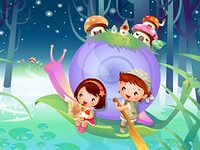 Подготовила Хамидуллина         Г.Р.
Согласно ФГОС у выпускника дошкольного образовательного учреждения должны быть сформированы такие интегративные качества как «способность решать интеллектуальные и личностные задачи (проблемы), адекватные возрасту; способность планировать свои действия, направленные на достижение конкретной цели, способность применять самостоятельно усвоенные знания и способы деятельности для решения новых задач (проблем), поставленных как взрослым, так и им самим; в зависимости от ситуации может преобразовывать способы решения задач (проблем)».
В этой связи усилия педагога дошкольного учреждения должны быть направлены на развитие у ребенка старшего дошкольного возраста самостоятельности целеполагания и мотивации деятельности, нахождения путей и способов ее осуществления, самоконтроля и самооценки, способности получить результат. Успешно решать данные задачи позволяет внедрение современных образовательных технологий в практику работы образовательного учреждения
В числе современных педагогических технологий, которые обогащают субъектный опыт детей старшего дошкольного возраста, обеспечивают самостоятельную деятельность ребенка, рассматривается технология проблемного обучения, которая являясь специально созданной совокупностью специфических приемов и методов, помогает детям самостоятельно добывать знания, учит самостоятельно применять их в решении новых познавательных задач. 
   Технология проблемного обучения обеспечивает реализацию задач оптимизации социального взаимодействия в системах «взрослый-ребенок», «ребенок-другой ребенок» на основе партнерства и сотрудничества, а также успешной адаптации ребенка к предстоящему школьному обучению.
«Человек, по-настоящему мыслящий, черпает из своих ошибок не меньше познания, чем из своих успехов» Д.Дьюи«Человек, подлинно владеет лишь тем, что добывает собственным трудом». С.Л. Рубинштейн
В основу проблемного обучения легли идеи американского психолога, философа и педагога Дж. Дьюи (1859—1952), который в 1894 году основал в Чикаго опытную школу, в которой основу обучения составлял не учебный план, а игры и трудовая деятельность. В разработке принципиальных положений концепции проблемного обучения активное участие принимали: Т. В. Кудрявцев, Кудрявцев В. Т., И. Я. Лернер, А. М. Матюшкин, М. И. Махмутов, В. Оконь, М. Н. Скаткин и другие.
Проблемное обучение в детском саду  - это такая организация взаимодействия с воспитанниками, которая предполагает создание под руководством педагога проблемных вопросов, задач, ситуаций и активную самостоятельную деятельность детей по их разрешению (Н.Е. Веракса).
Суть проблемного обучения заключается в том, что педагог создает познавательную задачу, ситуацию и предоставляет детям возможность изыскивать средства ее решения, используя ранее усвоенные знания и умения. Проблемное обучение активизирует мысль детей, придает ей критичность, приучает к самостоятельности в процессе познания.
Структурной единицей проблемного обучения является проблемная ситуация Проблемная ситуация – состояние умственного затруднения обучающихся, вызванное недостаточностью ранее усвоенных ими знаний и способов деятельности для решения познавательной задачи, задания или учебной проблемы.
Проблемная  ситуация возникает, когда педагог преднамеренно сталкивает жизненные   представления   детей (или достигнутый ими уровень) с научными фактами, объяснить которые они не могут - не хватает знаний, жизненного опыта. Проблемная ситуация специально создается воспитателем с помощью определенных приемов, методов и средств.
Чтобы ребенок-дошкольник осознал предлагаемую ему ситуацию как проблемную и заинтересовался ею, был выделен ряд специфических приемов создания проблемных ситуаций:
   1.Акцентирование внимания детей на противоречии между знаниями и жизненным опытом. (Мы знаем, что температура снега ниже 0. Почему же тогда, сгребая зимой снег к стволу дерева, мы считаем, что спасаем его от мороза?)
   2.Побуждение детей к сравнению, обобщению выводам, сопоставлению фактов путем постановки эвристических и проблемных вопросов. (Почему у птиц клювы разной формы? Можно ли хвоинку назвать листочком?)
3.Рассматривание какой-либо проблемы с различных позиций, часто ролевых. (Что может рассказать о снеге (цветке, туче…) художник, медик, эколог.)
   4.Создание противоречия. (Хочу построить кораблик, но не знаю, какой материал лучше выбрать для него.)
   5.Организация противоречия в практической деятельности детей. (Составим правила поведения в автобусе для нечитающих пассажиров.)
В ходе анализа проблемной ситуации выделена определенная последовательность, или алгоритм решения проблемной ситуации, состоящий из пяти этапов:
постановка проблемы;
актуализация знаний;
выдвижение гипотез, предположений;
проверка решения;
введение в систему знаний.
На 1 этапе - постановки проблемы - основная цель воспитателя – помочь детям осознать и присвоить предложенную проблемную ситуацию
На 2этапе - актуализации знаний - актуализировать необходимые знания, которые станут базовыми для следующего этапа решения проблемы.
На 3 этапе выдвижения гипотез и предположений, целью является вовлечение детей сначала в процесс выдвижения предположений, а затем в процесс выделения этапов поиска и их планирование.
На 4 этапе - проверки решения – основной целью является организация деятельности по проверке решения и помощь в выборе правильного решения. Проверку можно осуществить через различные виды деятельности. Например в образовательной области "Познание" раздел "Ребенок открывает мир природы" (программа "Детство") наиболее эффективным способом проверки, является экспериментирование. Поэтому этот этап можно назвать самым оптимальным для организации опытно-исследовательской деятельности.
5 этап - «Введение в систему знаний» направлен на выделение новых знаний и организацию деятельности по применению полученных знаний на практике, их присвоению.
ПРОБЛЕМНЫЙ ВОПРОС - ЭТО НЕ ПРОСТО ВОСПРОИЗВЕДЕНИЕ ЗНАНИЯ, КОТОРОЕ УЖЕ ЗНАКОМО ДЕТЯМ, А ПОИСК ОТВЕТА НА ОСНОВЕ РАССУЖДЕНИЯ.1. «Оденем куклу на прогулку» (согласно времени года)2. «Готовим салат» (выбери продукты согласно рецепту)3. Как и чем можно нарисовать, если нет кисточек и карандашей.4.Подготовь материал к  определенному занятию (индивидуальное задание для ребенка)
Животные в лесу тоже могут заболеть, как Вы думаете, как животные сами себя лечат?
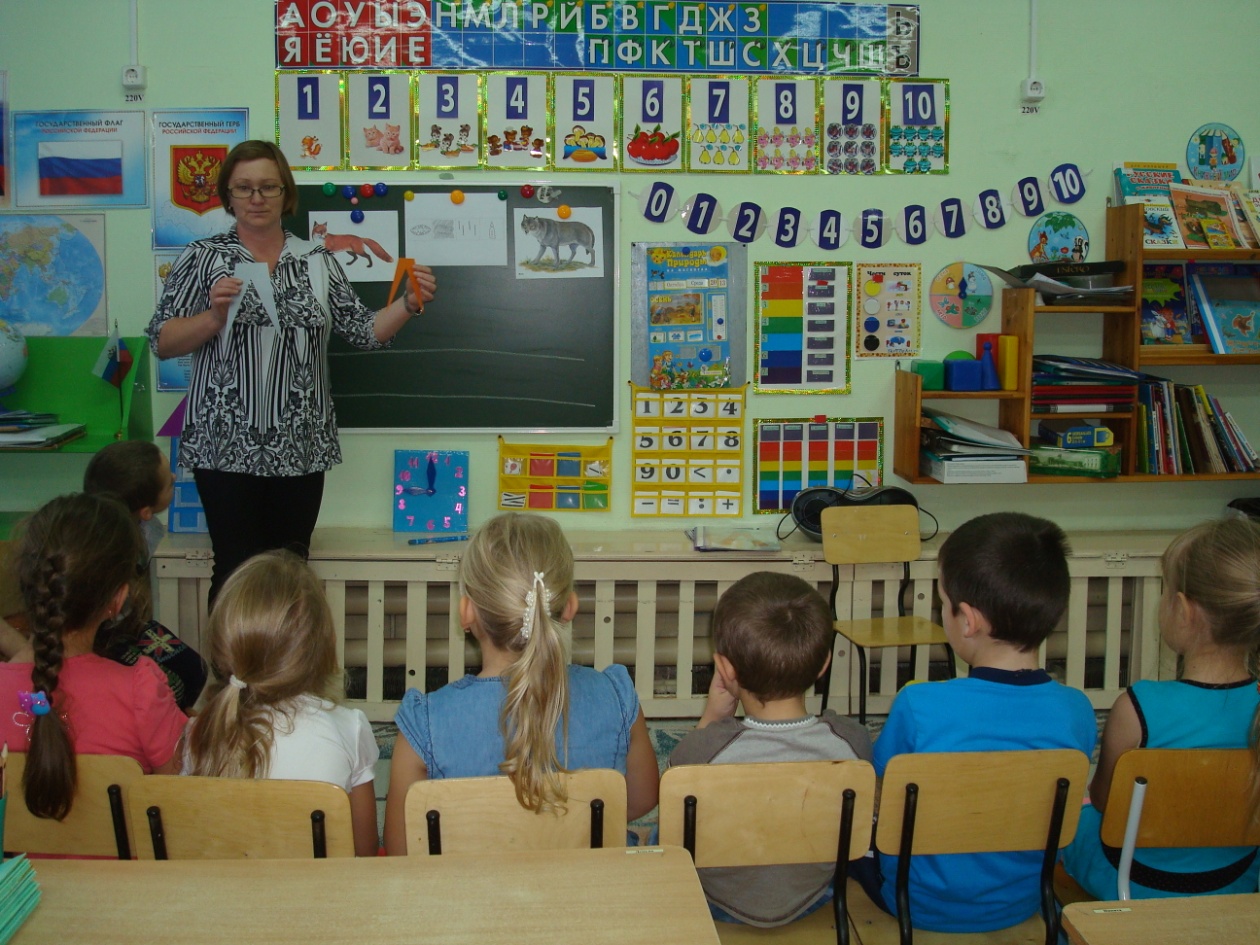 В ПРОБЛЕМНОЙ ЗАДАЧЕ ДЕТИ ДОЛЖНЫ НАЙТИ РЕШЕНИЕ НА ПОСТАВЛЕННЫЙ ВОПРОС ( КАК В ЛЮБОЙ ЗАДАЧЕ, ЕСТЬ УСЛОВИЕ И ВОПРОС)
Проблемная задача №1.
     Буратино уронил ключ в воду, его надо достать, но прыгнув в воду, Буратино всплывает. Как ему помочь?
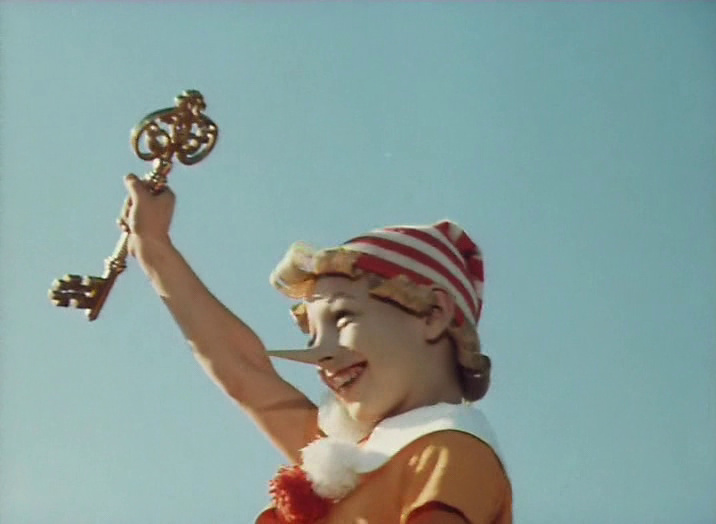 Проблемная задача №2
Иван-Царевич потерялся в лесу и не может найти дорогу назад. Что он должен сделать?
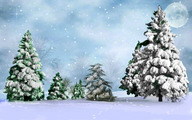 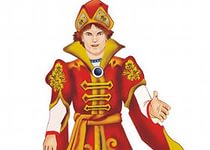 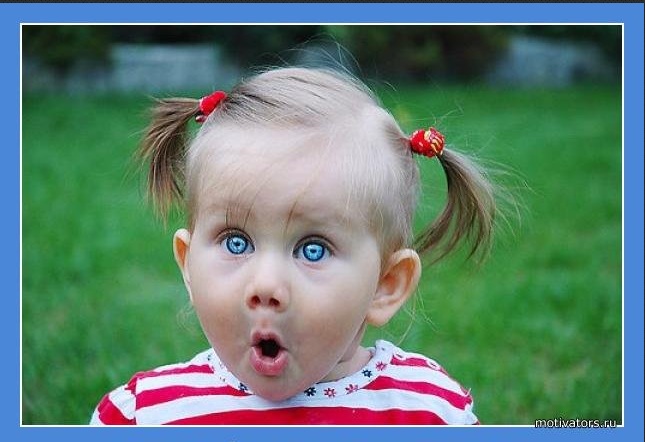 Он взрослых изводил вопросом   «почему?» Его прозвали «маленький философ». Но только вырос он, как начали ему Преподносить ответы без вопросов. И с этих пор он больше никому Не задает вопросов «почему?» (С.Маршак)
Проблемная ситуация «Как сохранить кусочек зимы летом?» Содержание: Людям всегда хочется того, чего нет, или того, что наступит не скоро. Так летом, когда жарко, мы начинаем вспоминать зиму. Можно ли сохранить кусочек зимы летом?
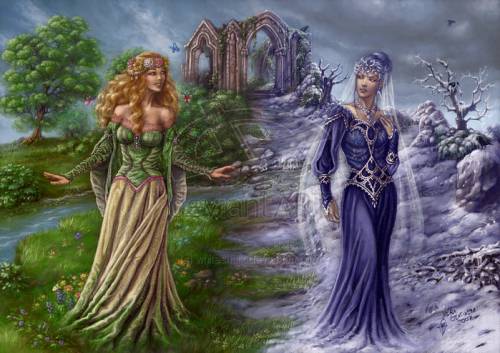 Спасибо за внимание!